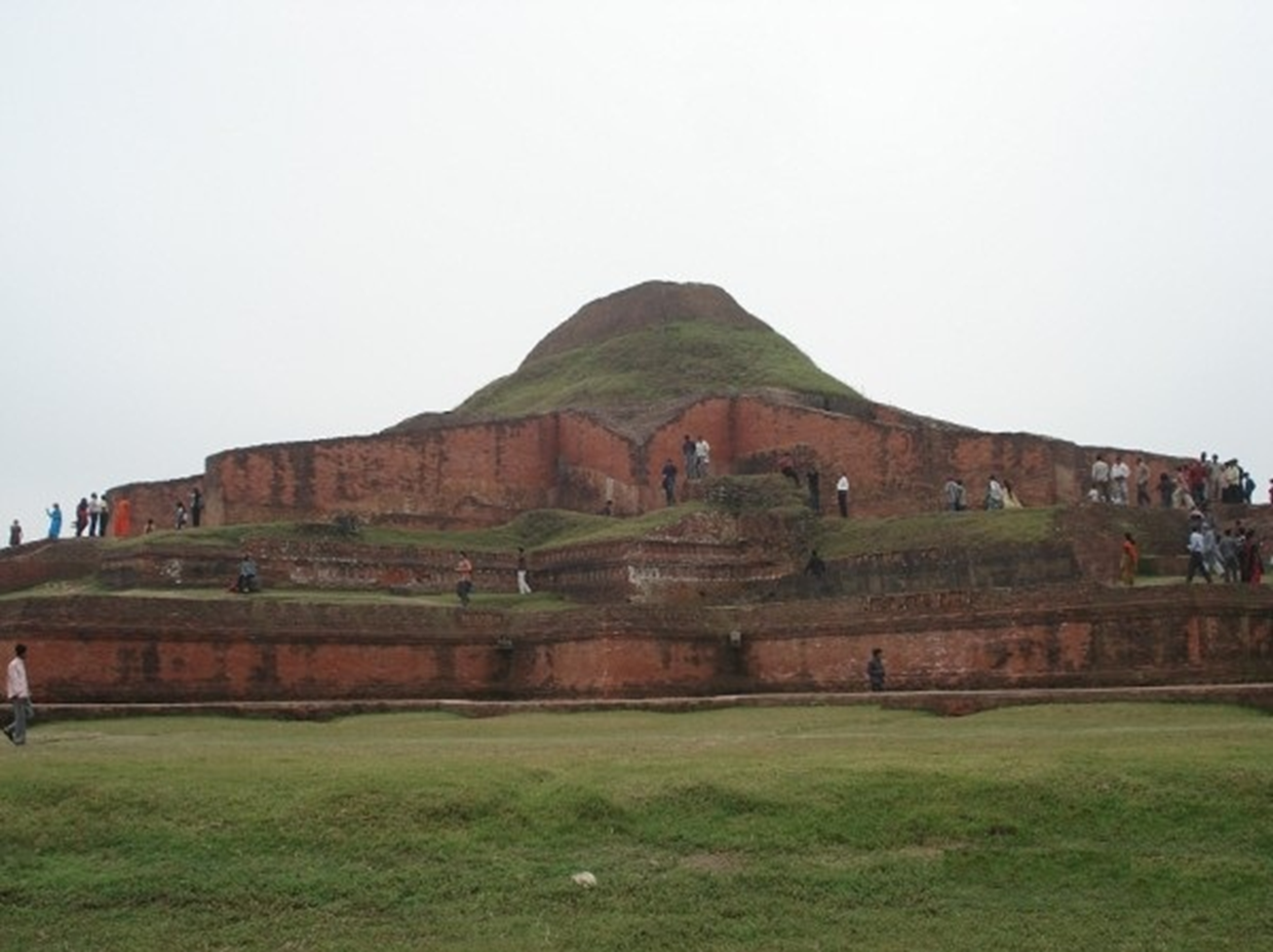 স্বাগতম
শিক্ষক পরিচিতি
মোঃমোয়াজ্জেম হোসেন 
প্রধান শিক্ষক
রাউতনবাড়ী সরকারি প্রাথমিক বিদ্যালয়,
তারাকান্দা,ময়মনসিংহ ।
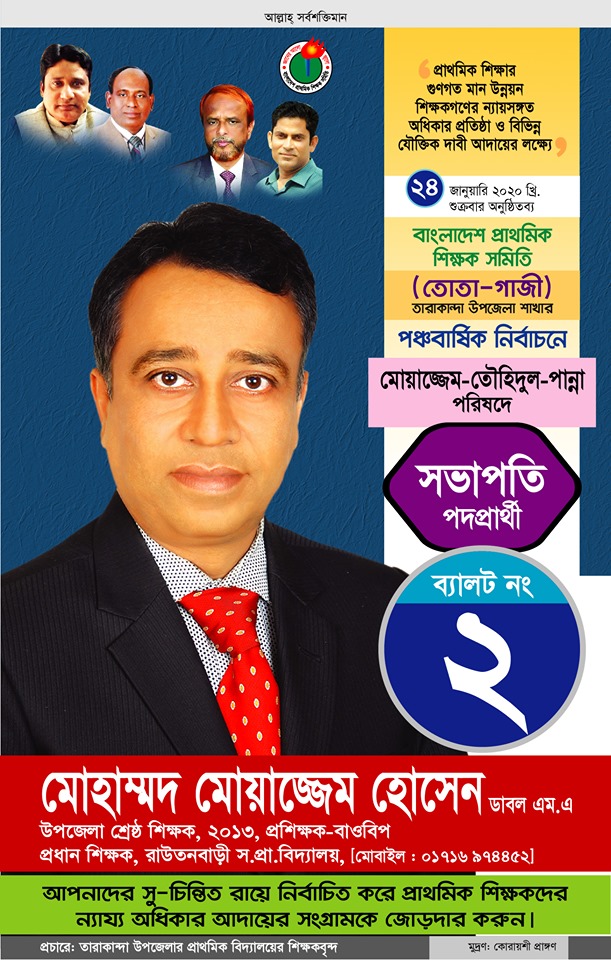 পাঠ পরিচিতি
শ্রেণিঃ ৫ম 
বিষয়ঃ বাংলাদেশ ও বিশ্বপরিচয় 
অধ্যায়ঃ ৩ (তিন)
পাঠের শিরোনামঃ বাংলাদেশের ঐতিহাসিক স্থান ও নিদর্শন 
পাঠ্যাংশঃ এই ঐতিহাসিক ----- নিদর্শন আছে। 
সময়ঃ 35 মিনিট
আজকের পাঠ
বাংলাদেশের ঐতিহাসিক স্থান ও নিদর্শন
শিখনফল
১৫.২.১- বাংলাদেশের কয়েকটি ঐতিহাসিক নির্দশন পাহাড়পুর ও ময়নামতি) সম্পর্কে বলতে (পারবে।
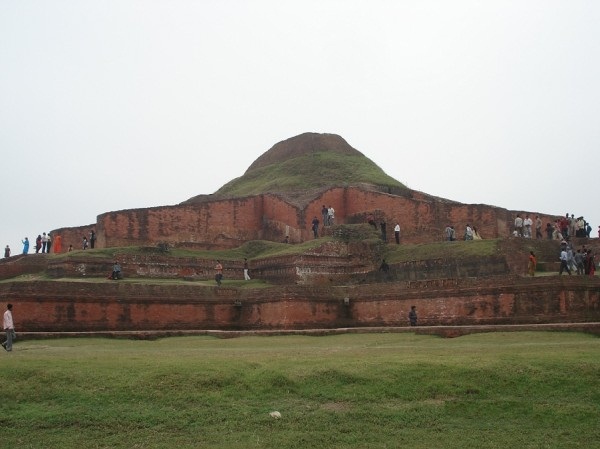 পাহাড়পুর
এটি বাংলাদেশের একটি ঐতিহাসিক নিদর্শন ।
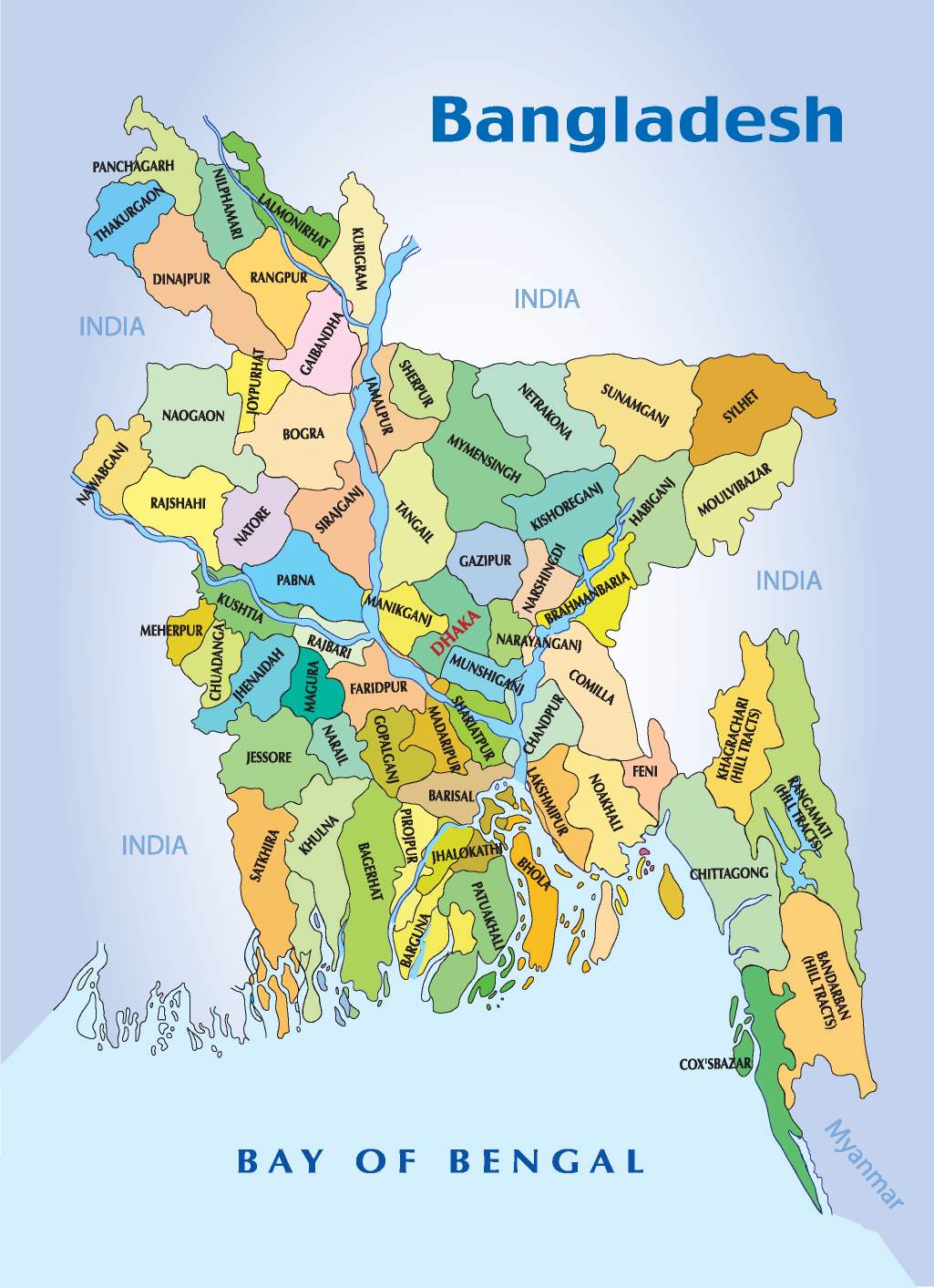 পাহাড় পুর
এটি সোমপুর মহাবিহার নামেও পরিচিত।
জীবজন্তর মুর্তি ও টেরাকোটা।
বৌদ্ধ মন্দির
২৪ মিটার উঁচু গড় আছে।
পাহাড়পুর
রান্নাঘর
খাবারঘর
১৭৭ টি গোপন কুঠুরি আছে।
মন্দির
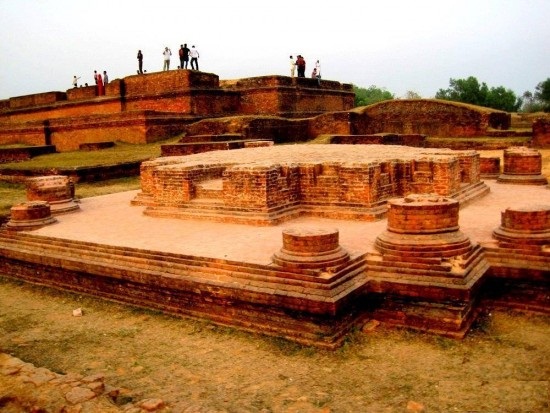 ময়নামতি
এটি বাংলাদেশের একটি ঐতিহাসিক স্থান ।
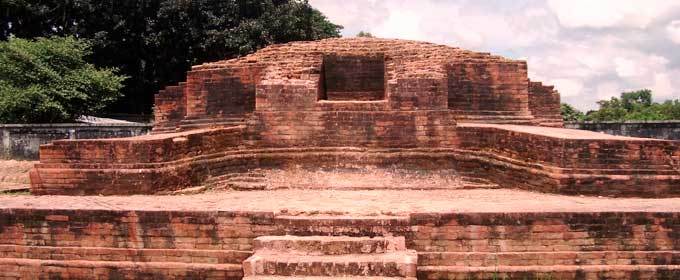 রানীর বাংলো
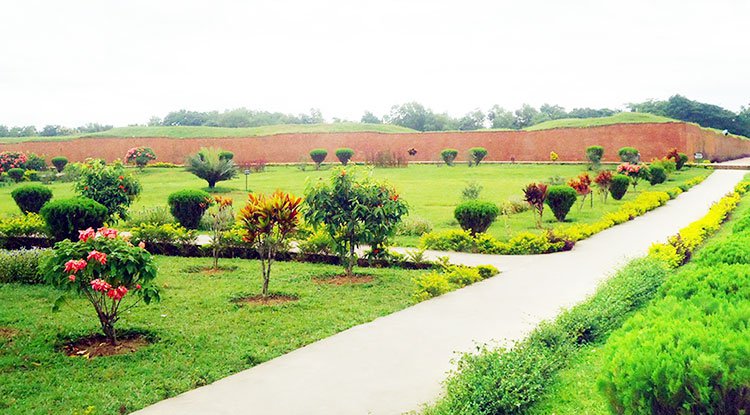 শালবন বিহার
এটি বাংলাদেশের একটি ঐতিহাসিক নিদর্শন।
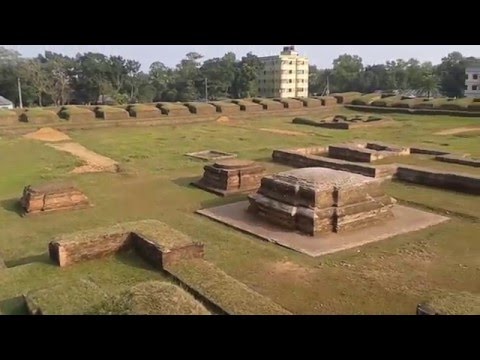 শিক্ষক ও শিক্ষার্থীদের আবাসনসহ শিক্ষা প্রতিষ্ঠান
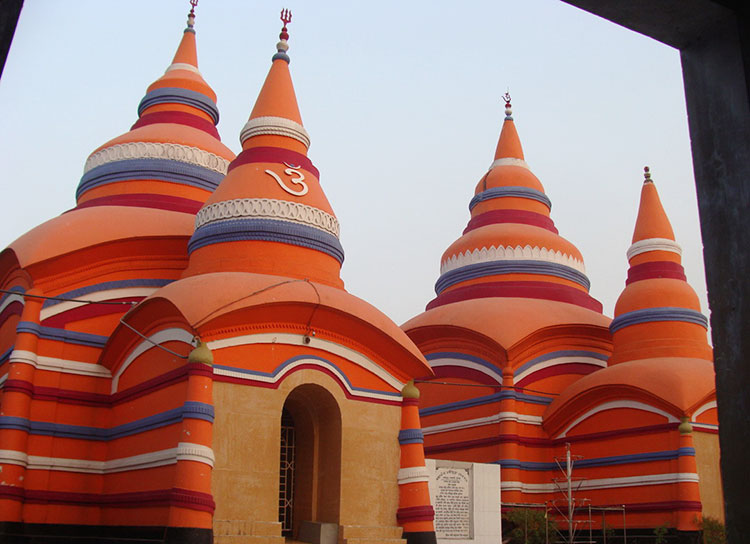 হিন্দু ও জৈন ধর্মের  প্রাচীন নিদর্শন
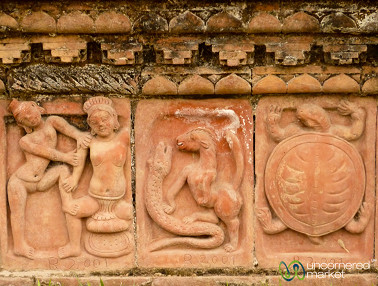 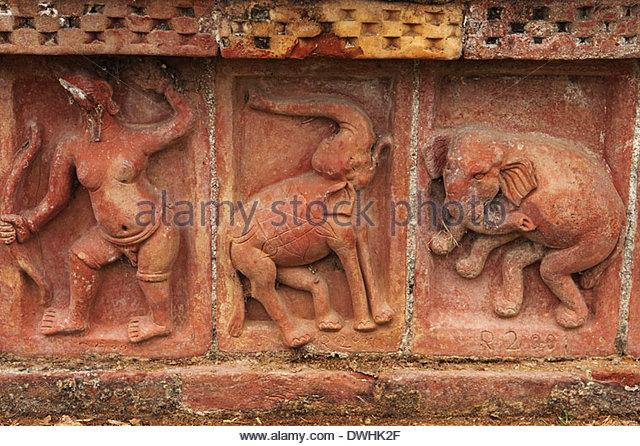 বিভিন্ন জীবজন্তর অংকিত ছবি।
বেজির সংগে যুদ্ধরত গোখরা সাপ ও আগুয়ান হাতি।
পোড়ামাটির ফলক
দলীয় কাজ
পাহাড়পুর ও ময়নামতির মধ্যে কোন স্থানটি তোমরা দেখতে চাও তা দলে আলোচনা করে এর কারণগুলো লিখ।
একক কাজ
সঠিক উত্তরটি উত্তরপত্রে লিখ।
১। বাংলাদেশের একটি প্রাচীন নিদর্শনের চারপাশে গোপন কুঠুরি রয়েছে এর নাম কী?
খ. সোমপুর বিহার
ক. ময়নামতি
খ. সোমপুর বিহার
গ. শালবন বিহার
ঘ. মধুবন বিহার
২। কোন স্থানে হিন্দু ও জৈন ধর্মের নিদর্শন পাওয়া গেছে?
ক. ময়নামতি
ক. ময়নামতি
খ. পাহারপুর
গ. শেরপুর
ঘ. ফরিদপুর
৩। নিচের কোনটি ময়নামতিতে পাওয়া গেছে?
খ. আগুয়ান হাতি
ক. খোদায়পাথর
গ. পোড়ামাটির ফলক
ঘ. পাথরের পুতি
গ. পোড়ামাটির ফলক
সবাই বইয়ের ২৪ পৃষ্ঠা বের করে নিরবে পড়।
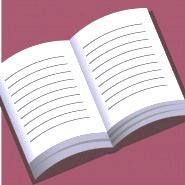 পাহাড়পুর ও ময়নামতি
মুল্যায়ণ
ধন্যবাদ
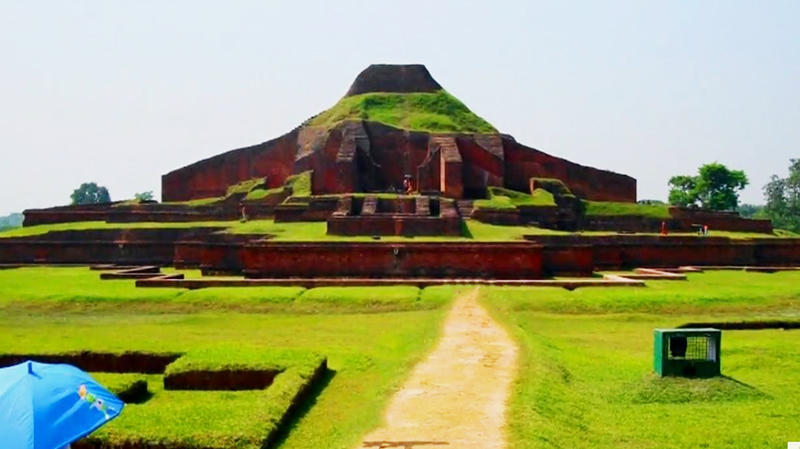